Advanced Lawson SQL
The Secrets of SQL Genius
Your Database Flavor
Oracle
Microsoft SQL Server
IBM DB2
Other?
What is covered
Overview of Databases
Introduction to SQL
Introduction to Select statements
Examples (Grouping, Sorting …)
Tools and getting started
All the Lawson DBs
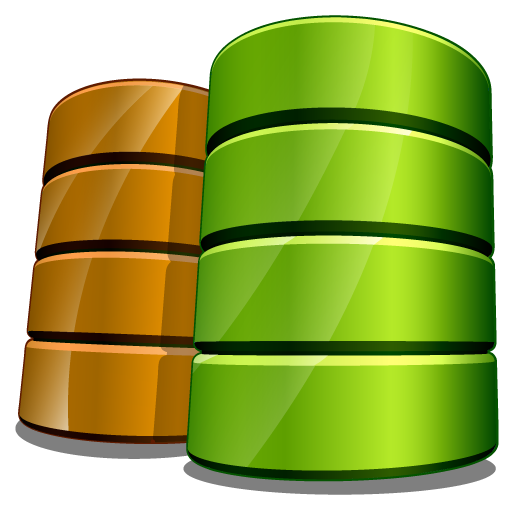 Application Productline (Prod)
Logan
Gen
FS
RS
SC
SN
MSCM
TF80 
Cubes
DataWarehouse …
The Problem
Lawson Has Several Databases
Each database has several hundred tables
The Table names do not necessarily make sense
The constraints (relationships and indexes) are not applied to the database itself which makes it hard to reverse engineer them
There is no easy to reference documentation telling you where to get the data
Making it a bit easier
There are several tools that can make the perocess of retrieving data out of Lawson much easier. 
dbdef – The database definition utility
Index definition
Relationship Definition
dbdoc – Database documentation
dburf – Program documentation
Lawson Portal debug mode – Alt+ctrl+A
Portal Field Help – Shift + Ctrl + O
rngdbdump – Range Database Dump 
count utility – Database Counts by Productline
Management Studio
dbdef
Great way to explore the tables and discover their relationships
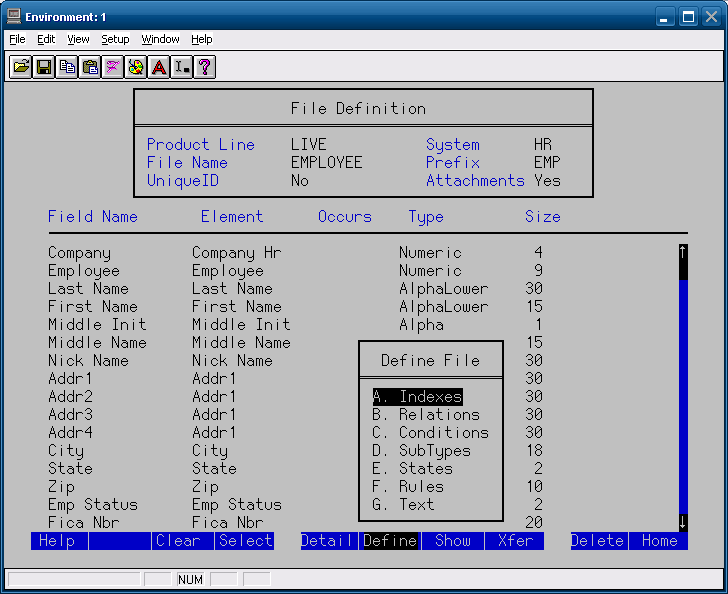 dbdef
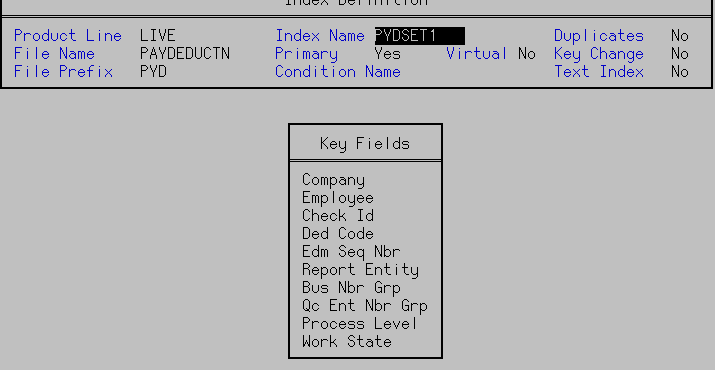 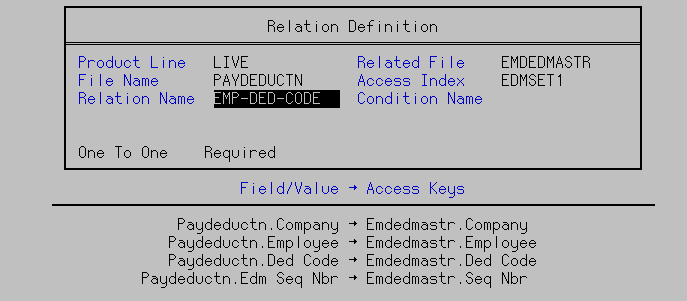 dbdef
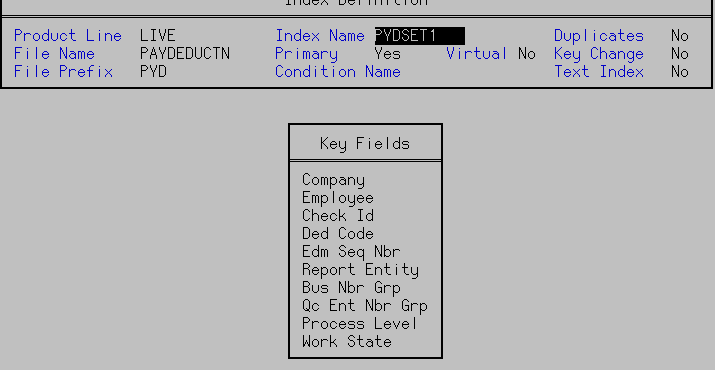 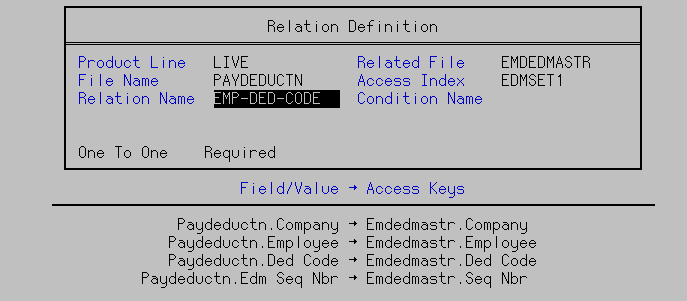 Value list
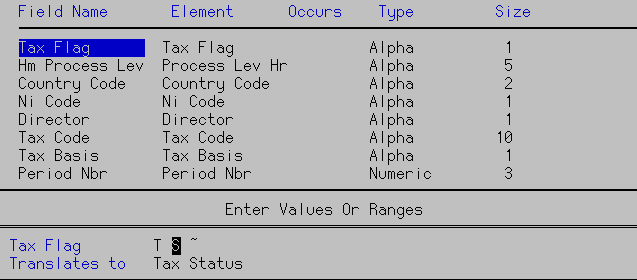 dbdoc
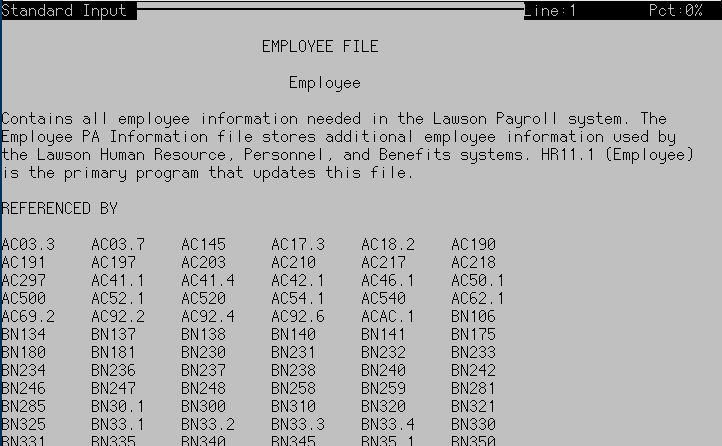 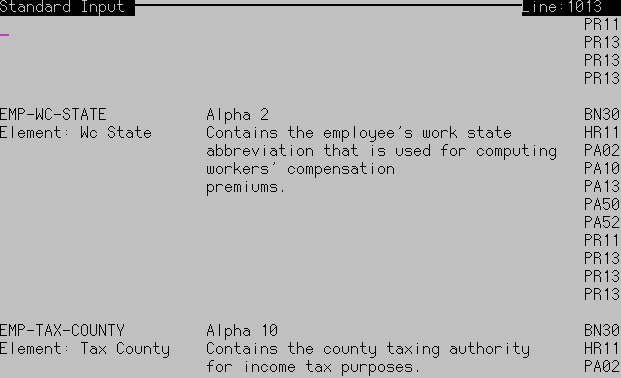 Portal Tricks
Debug Mode: Alt+Ctrl+A
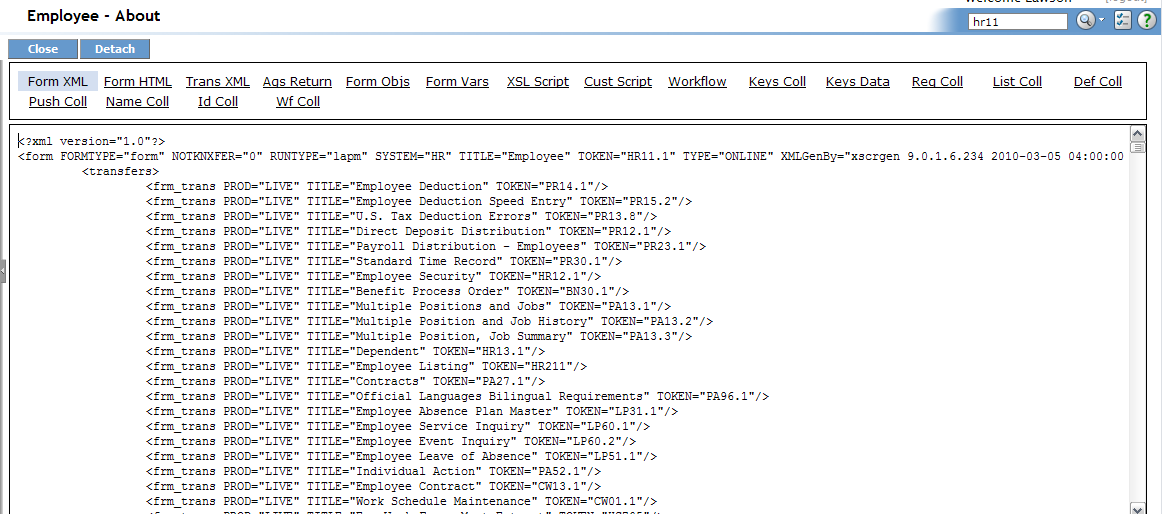 Portal Tricks
Field Help: Shift+Ctrl+O
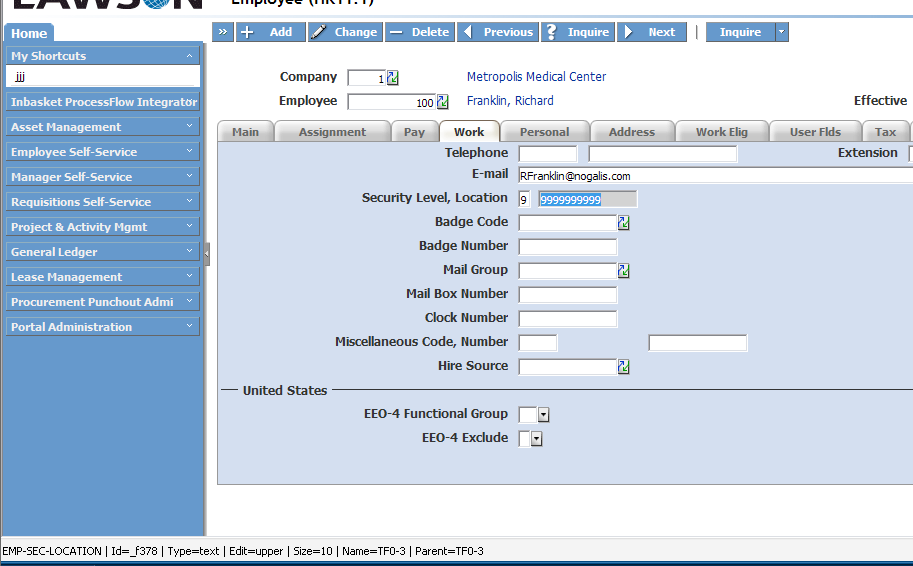 rngdbdump
rngdbdump -c live employee -f FIRST-NAME LAST-NAME PROCESS-LEVEL -v EMP-STATUS=AG
Output:
"Florance","Edwards","20"
"Julius","Jamison","20"
"Alexia","Vali","20"
    3 Records
Count utility
Count prod
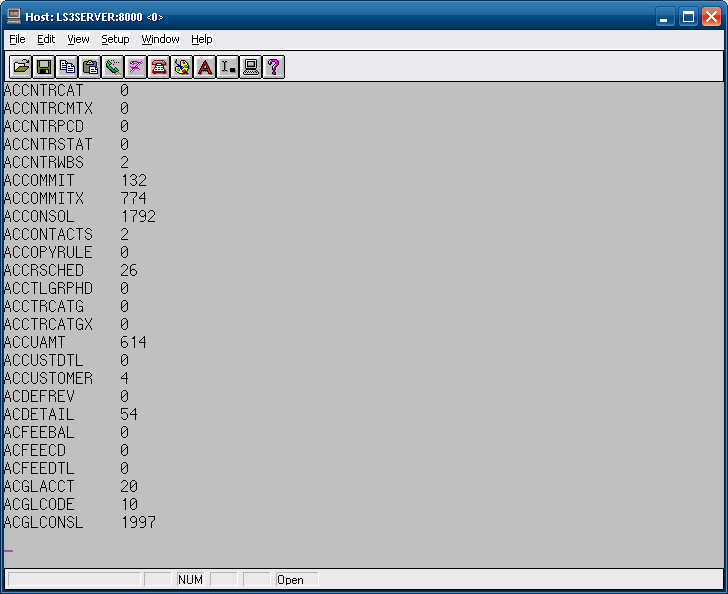 What You Need
A SQL Client (SQL Server Management Studio, Toad, WinSQL )
Connection information
Server Address (IP Address or Server Name)
Port Number 
Username and Password
User credentials (User needs at least “Select” rights)
So why sql?
Here are some examples of what using SQL can enable you to do:

Adhoc reporting
Database clean up
Finding duplicates in tables
Finding orphaned records
Hacking GEN
Reports and Jobs
Users
Fixing and understanding bookmark issues
Manipulating LBI data 
Updating tables with missing information (not recommended unless you know exactly what you’re doing)
Examples
Next Event
10x Upgrade Bootcamp
The one day event that will ensure a successful upgrade
Jun
18
www.nogalis.com/education
Q/A
@nogalisinc
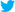